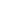 إدارة المدرسة
تعريف الادارة المدرسية

الإدارة المدرسية الحديثة هي عملية التخطيط لأنشطة
 
 تقوم بها مؤسسة تعليمية، والتنظيم لها، وإدارتها، والإشراف عليها من خلال

 استخدام المصادر الإنسانية والمواد التعليمية لتحقيق وظيفة التدريس بكفاءة

 وفعالية

وتشتمل الإدارة المدرسية الذكية على إجراء العمليات التعليمية أو المدرسية من

 تقديم بيئة تعليمية آمنة وحتى إدارة ميزانية المدرسة.
أهداف الإدارة المدرسية
1ـ يضع مدير المدرسة تعريفات واضحة لمسؤوليات كل عنصر فاعل داخل المؤسسة التعليمية التي يديرها.

2ـ وجود نظام ديمقراطي حقيقي داخل المؤسسة التعليمية مبني على أسس التفاهم والمعرفة والاحترام المتبادل بين الموظفين والإدارة المدرسية.

3ـ تكثيف جهود كافة الأطراف داخل المدرسة وتوحيدها لخدمة العملية التعليمية في المدرسة، وذلك حتى تصل إدارة المدرسة إلى أعلى معدلات النجاح مع الاقتصاد في المال، والوقت، وكذلك المجهود، وهذا وفقًا لياسر سلامة في كتاب”الإدارة المدرسية الحديثة” عام 2003.

4ـ الإدارة المدرسية الذكية من أهم عناصرها وجود برنامج إدارة مدرسية قوي إذ أن الهدف الأساسي للتكنولوجيا هو توفير الوقت والمال ويساعدها على الإشراف على المنظومة التعليمية وإيجاد وسيلة اتصال آمنة داخل المدرسة بينها وبين المعلمين وأولياء الأمور والطلاب وكذلك الإدارة التعليمية
عناصر تطوير الإدارة المدرسية الناجحة: خصائص الادارة المدرسية

  1ـ   تحديد الأهداف. ابدأ بوضع مجموعة من الأهداف طويلة المدى وقصيرة المدى لما يجب أن تكون عليه مدرستك أو مؤسستك التعليمية،وتعريف فريق العمل على هذه الأهداف والتعاون على تحقيقها. من المهم أن تتضمن خطتك أهدافًا دقيقة، ومحددة، وقابلة للقياس والتحقيق. وكن طموحًا في وضع أهدافك. فكلما كان الهدف عظيم، كلما كان النجاح أكبر. هذه الأهداف، على سبيل المثال، يمكن أن تتضمن الحصول على الاعتماد الدولي ورفع جودة التدريس وتقديم خدمات أكثر للطلاب ذوي الاحتياجات الخاصة وفتح فروع جديدة للمدرسة محليًا أو دوليًا.

2ـ دمج خبرات جميع الأطراف في عملية إدارة المدرسة. تظهر الأبحاث أن الاستراتيجيات التي تم تطويرها بشكل تعاوني أصبحت أكثر دعمًا واعتمادًا وأن المديرين والقادة الأكثر فعالية يعرفون كيفية الاستماع إلى الآخرين.دمج خبرات جميع أطراف المنظومة التعليمية – المعلمين والإداريين والطلاب وأولياء الأمور وغيرهم – في وضع رؤية المدرسة وتحديد الأهداف وتحديد خطوات العمل. اطلب منهم التعبير عن آرائهم طوال الوقت واستمع لما يقولوه باهتمام.
هي مميزات برنامج إدارة المدارس الأفضل
1ـ وجود تقنيات تكنولوجية حديثة قائمة على الحوسبة السحابية
2ـ وجود تقويم أكاديمي
3ـ  توافر عنصر إدارة الموارد البشرية والرواتب داخل برنامج إدارة المدارس الحديثة
4ـ سهل الاستخدام بالنسبة للطلاب، وأولياء الأمور، والإدارة المدرسية، وكذلك المعلمين
5ـ سهولة الوصول إلى بيانات الطالب
6ـ تكامل برنامج إدارة المدارس مع العديد من الإضافات الهامة لتوفر حلاً أكثر شمولية يحتوي علي مجموعة متكاملة من احتياجات المدرسة وإدارة التعليم.
7ـ إمكانية التواصل مع أي من أولياء الأمور أو جميعهم وكذلك إرسال الإشعارات
8ـ وجود جدول زمني إلكتروني وبنك للأسئلة
9ـ إمكانية إرسال الواجب المنزلي والتقارير
10ـ وجود تقييمات وإمكانية تسجيل المهام عبر الإنترنت
11ـ إمكانية تتبع الرسوم والدفع عبر الإنترنت
12ـ إدارة الملف الشخصي
13ـ إدارة وسائل النقل التابعة للمدرسة
14ـ تكامل برنامج إدارة المدارس مع التطبيقات والبرامج الضرورية
15ـ امكانية استمرارية الدراسة والعملية التعليمية ومتابعة سيرها خاصة في وقت الأزمات
قوانين الإدارة المدرسية الناجحة
طور إيفان روب  في كتابه هذه القواعد خلال عمله كمدير مدرسة ومساعد مدير مدرسة ووضع في كتابه خلاصة خبرته طوال 20 عام وهي:
وجود رؤية
تعزيز العلاقات العملية الإيجابية داخل المدرسة
الثقة
الكفاءة
توفير بيئة محورها الطالب
المعرفة التعليمية
قوانين الإدارة المدرسية لتعزيز علاقة مدير المدرسة بالمعلمين والطلاب

دعم مدير المدرسة للروابط والعلاقات العملية المتينة المبنية على الثقة بين موظفي المدرسة مهم للغاية.
يستطيع مديرالمدرسة، مثلًا، تشجيع المعلمين على اكتشاف طرق جديدة لإيجاد وقت للتعاون فيما بينهم على تطوير تجارب ومشاريع تعليمية واستخدام التكنولوجيا التعليمية وبرنامج إدارة المدرسة.
 فمع إيضاح توقعاتك من المعلمين ومنحهم الثقة الكافية ليقوموا بدور بناء في الإدارة التعليمية، سوف تجد التزامًا كبيرًا منهم بالفكرة وتعزيز العلاقات فيما بينكم. إليك أهم قوانين الإدارة المدرسية لتعزيز العلاقات بين المعلمين والطلاب:
قوانين الإدارة المدرسية في بالنسبة للطلاب :
كن مستمعًا جيدًا لهم ولمشكلاتهم وخذ آرائهم بعين الاعتبار بدلًا من المبادرة بالإجابة بسرعة.
تواصل معهم وأوضح بشفافية توقعاتك منهم
كن موجودًا داخل المدرسة واجعل مكتبك مكانًا يمكن الوصول إليه بسهولة ومتاحًا للجميع
تعرف على موظفيك كأشخاص متفردين كل له حياته الخاصة وطبيعته المختلفة
اجعل كلماتك وأفعالك تنطق بالإيجابية والعزيمة
اجعل الشفافية والصدق شعارك
احضر الفعاليات التي تقام في المدرسة
قوانين الإدارة المدرسية في بالنسبة للطلاب

استثمر بعض الوقت للتعرف على جميع طلاب المدرسة. كن حاضرًا خاصة في فترات الاستراحة
امدح الطلاب المتفوقين أو الطلاب الذين يتطور أدائهم التعليمي بشكل محدد وصريح عندما تلاحظ ذلك
امدح الطلاب الذين يشير المعلمين إلى تطور أدائهم التعليمي بشكل إيجابي
ساعد طلاب المدرسة دائمًا وحاول أن تشعرهم أن هناك أمل لتحسن أدائهم المدرسي طوال الوقت
5ـ جد طرق مختلفة ومتنوعة يتواصل من خلالها الطلاب مع المدرسة، سواء من خلال استخدام برنامج إدارة المدرسة أو من خلال الألعاب والأنشطة.
6ـ شجع المعلمين على عرض الأعمال الفنية للطلاب في مبنى المدرسة وفي مواضع مرئية للجميع
7 قدم طرق رسمية تستطيع من خلالها الاستماع إلى آراء طلاب المدرسة سواء عن طريق أنشطة يقوم بها مدير المدرسة مع الطلاب أو عبر عمل اجتماعات
معايير الإدارة المدرسية الناجحة
التواصل المستمر بين الإدارة المدرسية الناجحة وأولياء الأمور
الإدارة المدرسية الناجحة تعتمد البيانات والتقارير الرقمية الدقيقة
التميز في الإدارة المدرسية
اتخاذ القرارات الصعبة عند الحاجة
توظيف برنامج إدارة المدارس
الابتكار والتطوير المهني
التواصل المستمر بين الإدارة المدرسية الناجحة وأولياء الأمور
يتمتع أغلب مدراء المدارس الناجحين بقدرة على التواصل الجيد، فهم ودودون ويسهل التعامل معهم. كما أن دورهم واضح للجميع – سواء أولياء الأمور أو الطلاب أو المعلمين وغيرهم من موظفي المدرسة. هذا بالإضافة إلى أنهم عضو فاعل في المجتمع بشكل عام!
فتجد مدير المدرسة الناجح دائم البحث عن فرصة للقاء طلاب المدرسة وعائلاتهم وتحيتهم بصفة شخصية، وبابه مفتوح للجميع.
لا تتعامل الإدارة المدرسية الذكية مع أولياء الأمور كعملاء بل كشركاء أساسيين في العملية التعليمية. لذا التواصل المستمر بين مدير المدرسة والعائلات، والاجتماعات وتقديم تقارير الحضور والانصراف ونتائج الامتحانات عبر أنظمة إدارة المدارس الحديثة، واطلاعهم على ما يحدث في المدرسة والأنشطة المختلفة التي يقوم بها أولادهم من من أهم علامات الإدارة المدرسية الذكية.